23. 勤讀聖經
   
    
     聖言生活

         生活聖言
生 活 聖 言
聖經與生活結合
以聖經指導生活
用基督的眼睛看世界
用基督的心愛世人
聖 言 生 活
生 活 習 慣
不必理由
不必即時「有用」
為善如春園之草 不見其生 日有所長
為惡如磨刀之石 不見其損 日有所消
12.一條龍原則：扎根信仰、熱愛家庭、投身        社會、胸懷祖國、放眼世界、注目永恆
13.對話原則：沒有人擁有全部真理，理解,                        實踐全部真理；所以需要對方
14.互補原則：肯定自己、欣賞別人；
            學習別人、豐富自己。
15.己所不欲，勿施於人原則
16.缺陷原則：接受目前的立足點；
            天地不全；五全五美；乞丐沒有選擇
世界大同之路
17.兩條腿原則
基督兩性一位原則
靈魂與肉身 精神與物質
天上與地下 現在與未來
本地與普世 工作與休息
原則與彈性 認真與包容
執著與放下 重理與重情
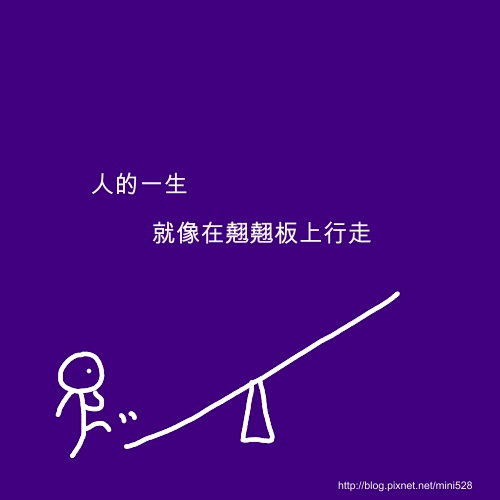 人的一生，
     就像在翹翹板上行走
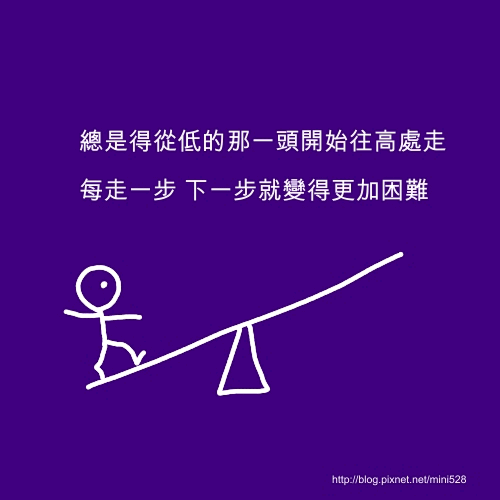 總是得從低的那一頭開始往高處走……每走一步，下一步就變得更加困難
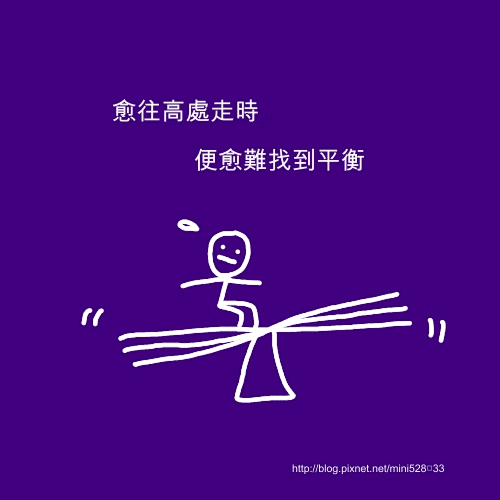 愈往高處走時
便愈難找到平衡
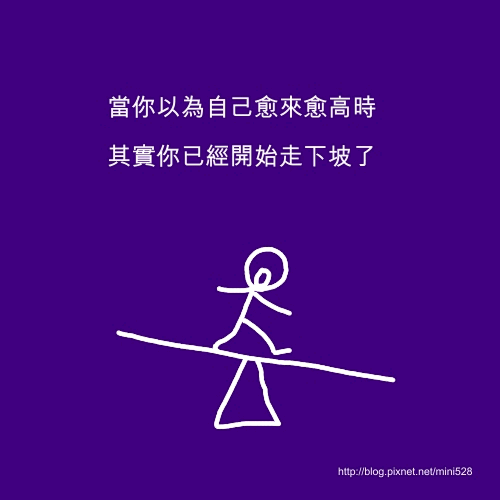 當你以為自己愈來愈高時
   其實你已經開始走下坡了
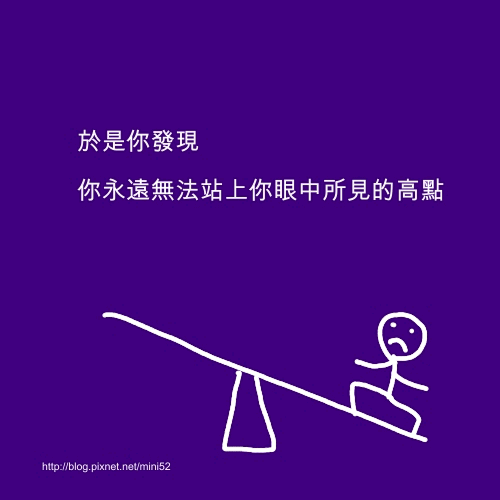 於是你發現：
     你永遠無法站上
           你眼中所見的最高點
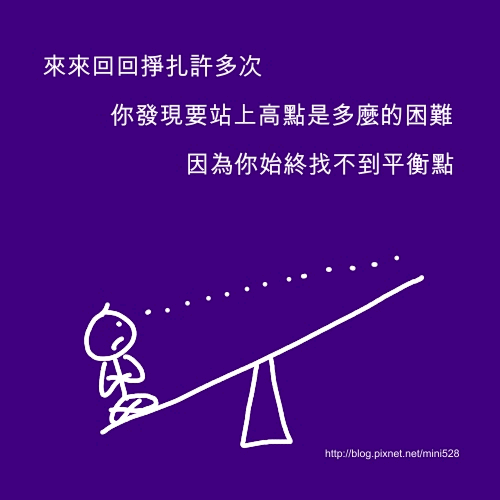 來來回回掙扎許多次
你發現要站上最高點是多麼的         困難；因為……
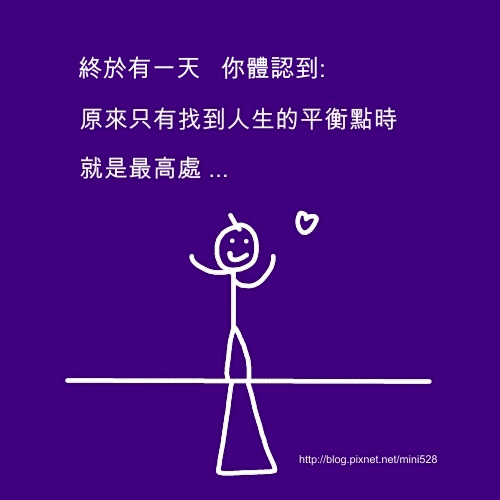 終於有一天，你體會到：
   原來只有找到生命的平衡點        時，就是人生的最高處
23. 勤讀聖經
一、聖言生活、讀經生活
  1.即時時讀經、天天讀經的生活。
  2.規定讀經的時間：早晨、晚上或任何時間均可讀經；切勿心血來潮時才讀經！每天讀經時間一般以十五分鐘為佳。有些人有「不讀聖經便不吃早餐」的決志。重點是：在自己的日常生活中，特別劃出一段固定的時間，在固定的地方讀經。
  3.把讀聖經看作是基督徒的生活習慣，因為它是我們每日的精神食糧。若我們能每天都讀報紙，當然也可以每天都讀聖經。不讀報紙的人會與社會脫節，不讀經的人也會與信仰脫節。
4.按著預定的計畫讀經：可以按照平日彌撒的讀經去讀，也可以由頭至尾，每次讀一章或一段。最好先把福音讀兩遍，然後讀新經其它部分，然後古經；周而復始，一生不斷。
  5.背誦心愛的聖經章節（金句），讓聖經深深地刻在我們的心版上（詠119:11），鞏固我們的信仰，提升我們的生活，並在我們遇到困難時，成為我們力量和靈感的泉源。
  我喜歡中國文化，也喜歡聖經，我也能背誦兩方面的精句。所以當我生命遇到問題時，聖經和中國文化的話就出現了，它們常常幫助我面對挑戰！
聖經與中國文化結合，天下無敵！
二、天天讀經的好處
    1.充實屬靈生活：聖經是我們靈性的食糧和亮光。屬靈生活的成功與否，要視乎我們有多少聖經藏在心裡；一旦我們能掌握到聖經，我們的屬靈生命便進入一個全新的境界。若望使徒認為如果我們常讀聖經，讓「天主的話存留在我們內」，我們就有能力「得勝那惡者」（若一2:14）。
    2.對天主的召叫更敏感，使自己的回應更堅決：在讀經中我們渴求主的亮光，願意完全承行他的旨意，我們說：「主，你要我作什麼？你今天教我怎麼行？」久而久之，我們一定會在潛移默化中，完全順服於主，而且要堅決一生為他而活。
3.有能力和信心去愛主侍人：因為我們知道天主不會叫我們做超過我們能力的事，如果他推動我的心思，也一定會堅固我的意志，並使我們努力把好願望變為好事實。
  4.皈依：聖經也使我們看到自己的、別人的、世界的罪，而使我們能為自己，也代表世界而懺悔、回頭，因而獲得罪的赦免，擺脫罪的束縛，以喜樂、平安和更自由的心去侍奉天主，服務人群。
  5.成功的保證：在一般事上，人人可以努力，但未必人人能成功。但有關個人得救和永生問題，我們是只許成功、不許失敗的。天主是至忠信的，他曾許下要祝福、保護那些信他、愛他的人，我們一
生在聖經中找尋主的聖意，努力按主的意願去愛主侍人，我們的努力是絕不會白費的，我們的一生一定是會成功的。
兩條腿原則的精義：
   基督兩性一位原則
     靈魂與肉身 精神與物質
       天上與地下 現在與未來
         本地與普世 工作與休息
           原則與彈性 認真與包容
             執著與放下 重理與重情